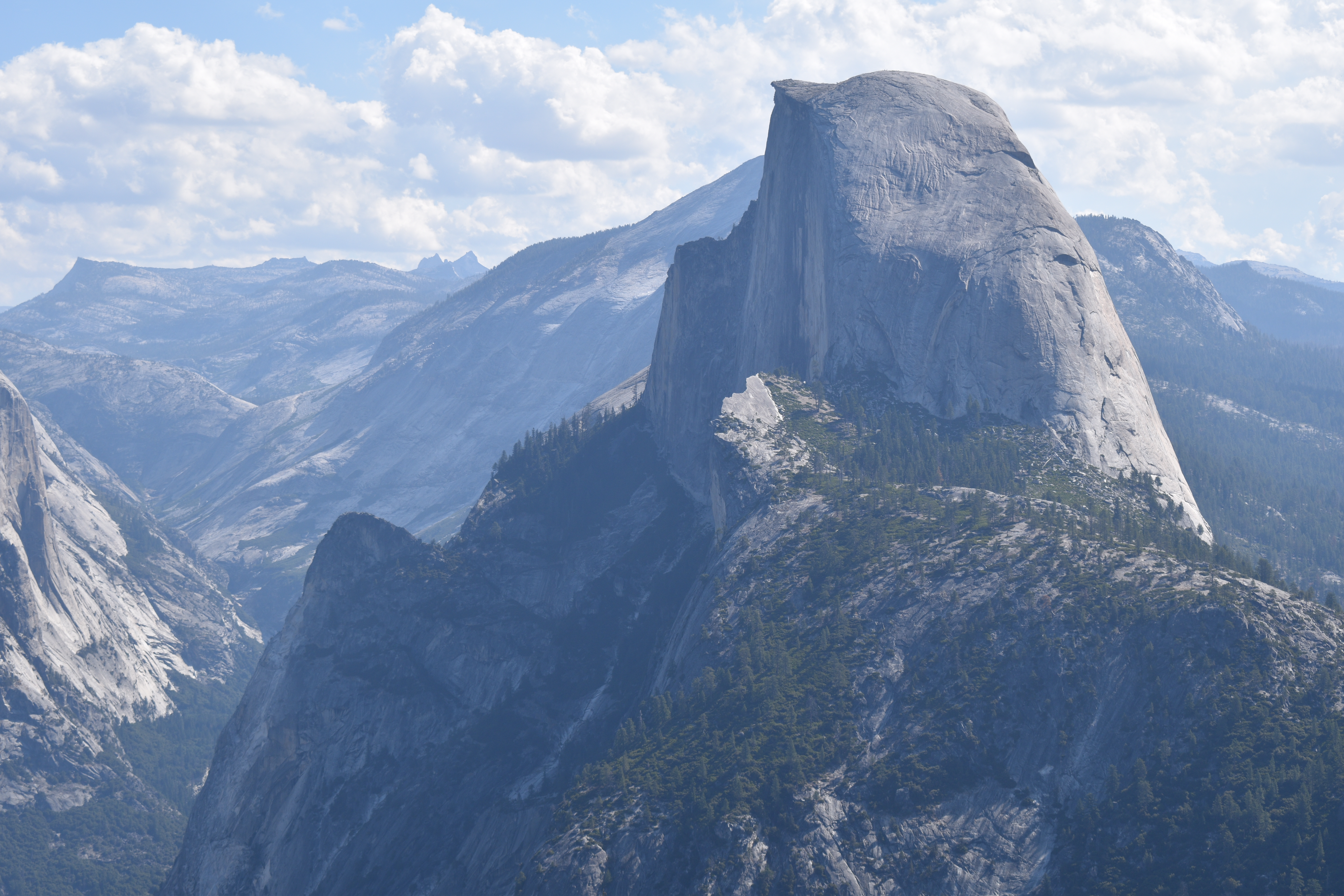 Virtual Group Tutoring Early AccessRequest
In the middle of difficulty lies opportunity.
~Albert Einstein
© J.Peters 2019
First, sign-in to the Tutoring Portal
Request Group Tutoring
Group Tutoring: https://apps.college.brown.edu/tutoring
August 2020
Student Availability
Step 2
Note: Please consider selecting a time block(s) when you will be available most days of the week.
August 2020
Submit Tutoring Request
Step 3
Note: Allow 24 hours for recently added courses to appear.
August 2020
Academic Tutoring Policy Agreement
Step 4
Note: This statement differs from the policy students will agree to.
August 2020
Initial Waitlist Placement
Step 5
August 2020
Submitting tutoring requests for more than one class
Step 6
August 2020
Confirmation of Submission
An “On Waitlist” status under “Group” is confirmation of a tutoring request.
August 2020
Removal from Waitlist
August 2020